335th Signal Command (Theater)
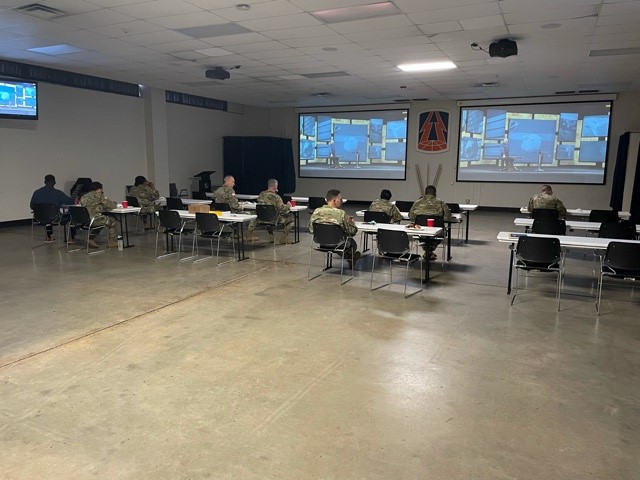 Event:  Strong Bonds Alpha Event – 335th Signal Command (Theater) HHC 

Date:  Thursday, 4 November 2021

Activities: Financial Wellness TNG using Dave Ramsey’s Financial Peace University Videos. Participants
enjoyed a delicious catered BBQ meal during the training sessions. 

Objective: Increase individual Soldier readiness; provide TNG to equip Soldiers with personal finance 
management principles.

Results: 14 Soldiers trained.
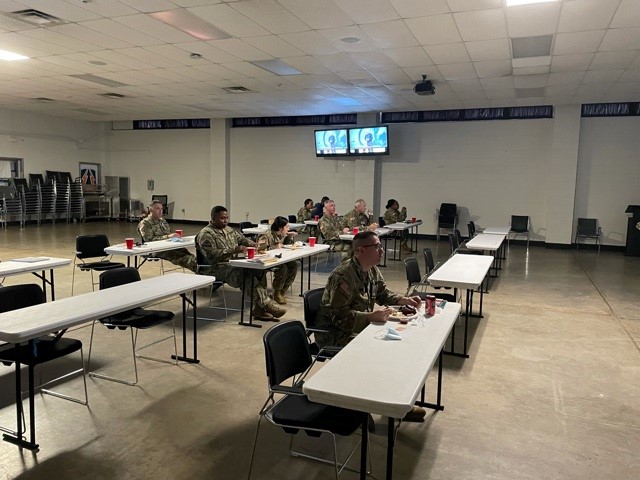 1